Unit 3: Topic B1
Features of Financial Institutions
For this Learning Aim we will be exploring different types of financial organisation and discussing their advantages and disadvantages.
The Bank of England
This institution is unlike other ones we study.
It is a CENTRAL BANK and has a different function.
The purpose of a CENTRAL BANK is to maintain a healthy level of financial stability for the UK as a whole.
Responsibilities include issuing legal tender, setting interest rates and controlling national debt.
They lend to other banks and financial institutions at a centrally set BASE RATE. This in turn influences what people and businesses borrow, save and spend. In turn, it influences the RATE OF INFLATION , or in other words, the value of the British currency: £ Sterling.
Watch this video to learn more about what The Bank of England does.

Research the role of the Bank of England now using their website: www.bankofengland.co.uk
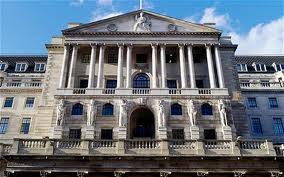 Other Types of Financial InstitutionCopy and complete the table to form part of your notes
Other Types of Financial Institution ContinuedCopy and complete the table to form part of your notes
task
Explain each of the reasons why expenditure should be planned (see previous slide).
Rank these in order of importance. Justify your choices.